আজকের পাঠে সবাইকে স্বাগতম
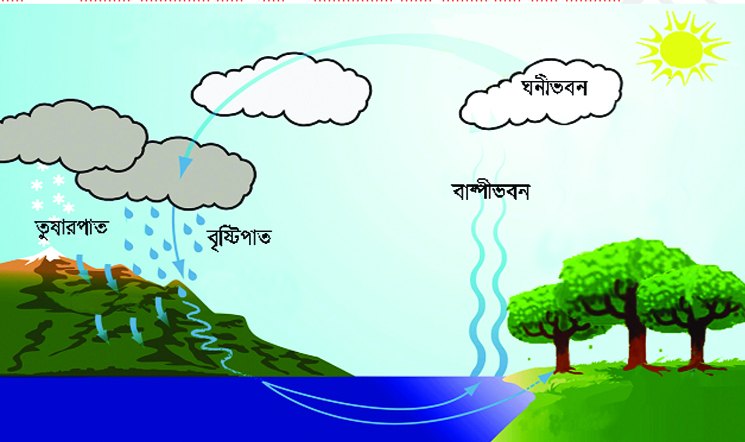 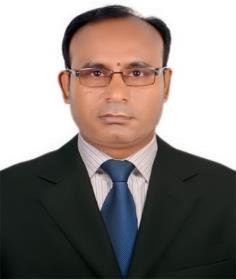 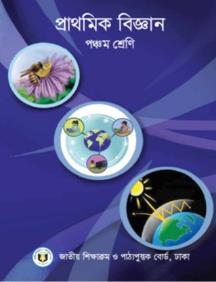 শ্রেণি: পঞ্চম
বিষয়: প্রাথমিক বিজ্ঞান
পাঠের শিরোনাম: জীবনের জন্য পানি
পাঠাংশ: পানিচক্র
সময়: 50 মিনিট
উপস্থাপনায়:
মোঃ শাহজামাল 
সহকারী শিক্ষক
জয়েন বড়ধুল সরকারি প্রাথমিক বিদ্যালয়
কামারখন্দ, সিরাজগঞ্জ
ই-মেইল: jamal.nirob@gmail.com
বৃষ্টি থেমে যাওয়ার পর পানি কোথায় যাচ্ছে?
বৃষ্টির পানি কোথা থেকে পরছে?
কী দেখতে পাচ্ছ?
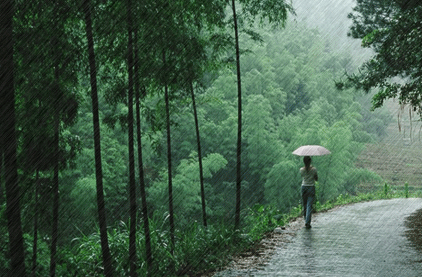 বৃষ্টি হচ্ছে।
আজকের পাঠ
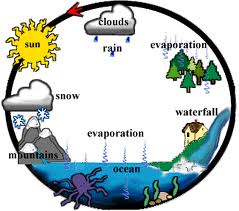 পানিচক্র
শিখনফল
এই পাঠ শেষে শিক্ষার্থীরা…
3.2.1- পানিচক্র ব্যাখ্যাসহ বর্ণনা করতে পারবে।
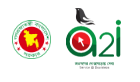 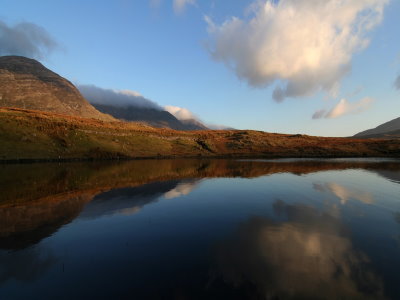 কী দেখতে পাচ্ছ?
সূর্যের তাপে পানি বাষ্পীভূত হয়ে জলীয় বাষ্পে পরিণত হওয়াকে কী বলে?
সূর্যের তাপে পানি বাষ্পীভূত হয়ে জলীয় বাষ্পে পরিণত হওয়াকে বাষ্পীভবন বলে।
সূর্যের তাপে পানি বাষ্পীভূত হয়ে জলীয় বাষ্পে পরিণত হচ্ছে।
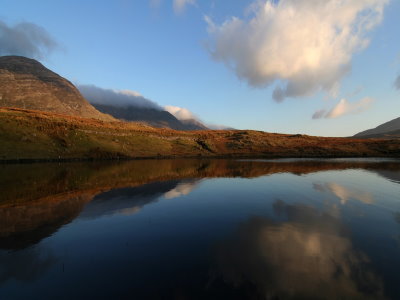 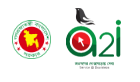 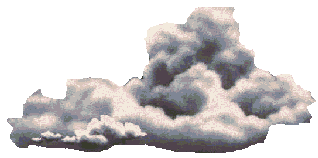 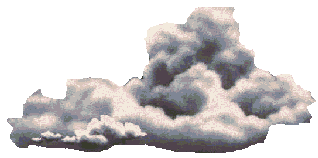 বাষ্পীভূত পানি উপরে উঠে ঠাণ্ডা ও ঘণীভূত হয়ে পানির বিন্দুতে পরিণত হয়।
ক্ষুদ্র ক্ষুদ্র পানির বিন্দু একত্রিত হয়ে মেঘ সৃষ্টি করে।
বাষ্পীভূত পানি উপরে উঠে ঠাণ্ডা ও ঘণীভূত হয়ে মেঘ সৃষ্টি  হওয়াকে ঘনীভবন বলে।
বাষ্পীভূত পানি উপরে উঠে ঠাণ্ডা ও ঘণীভূত হয়ে মেঘ সৃষ্টি  হওয়া কে কী বলে?
কী দেখতে পাচ্ছ?
একক কাজ
 সূর্যের তাপে পানি কিসে পরিণত হচ্ছে?
 বাস্পীভবন কাকে বলে?
 ঘনীভবন কাকে বলে?
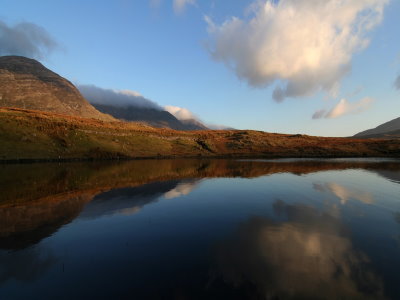 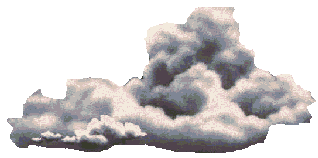 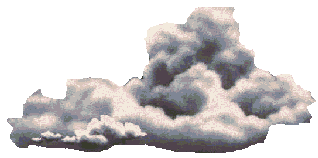 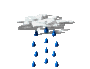 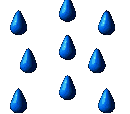 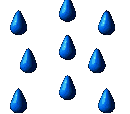 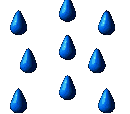 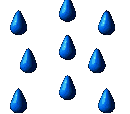 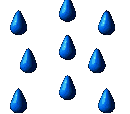 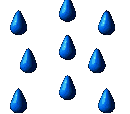 যে প্রক্রিয়ায় পানি বিভিন্ন অবস্থায় পরিবর্তিত হয়ে ভূপৃষ্ঠ ও বায়ুমন্ডলেড়
 সর্বত্র ছড়িয়ে পড়ে তাকে পানি চক্র বলে।
কী দেখতে পাচ্ছ?
পানি চক্র কাকে বলে?
মেঘের পানিকণা বড় হয়ে বৃষ্টিপাত হিসেবে আবার ভূপৃষ্ঠে ফিরে আসছে ।
জোড়ায় কাজ
 পানি কিভাবে মেঘে পরিণত হয়?
 পানিচক্র কাকে বলে?
 পানিচক্রের মাধ্যমে পানি আবার কোথায় ফিরে যায়?
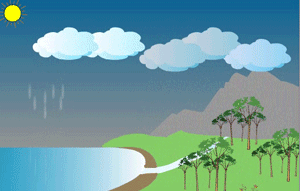 ঘনীভবন
বৃষ্টিপাত
বাষ্পীভবন
এভাবেই পানি চক্র হচ্ছে।
সূর্যতাপ
বাষ্প
পানি চক্র
সমুদ্র
মেঘ
বৃষ্টি
দলগত কাজ
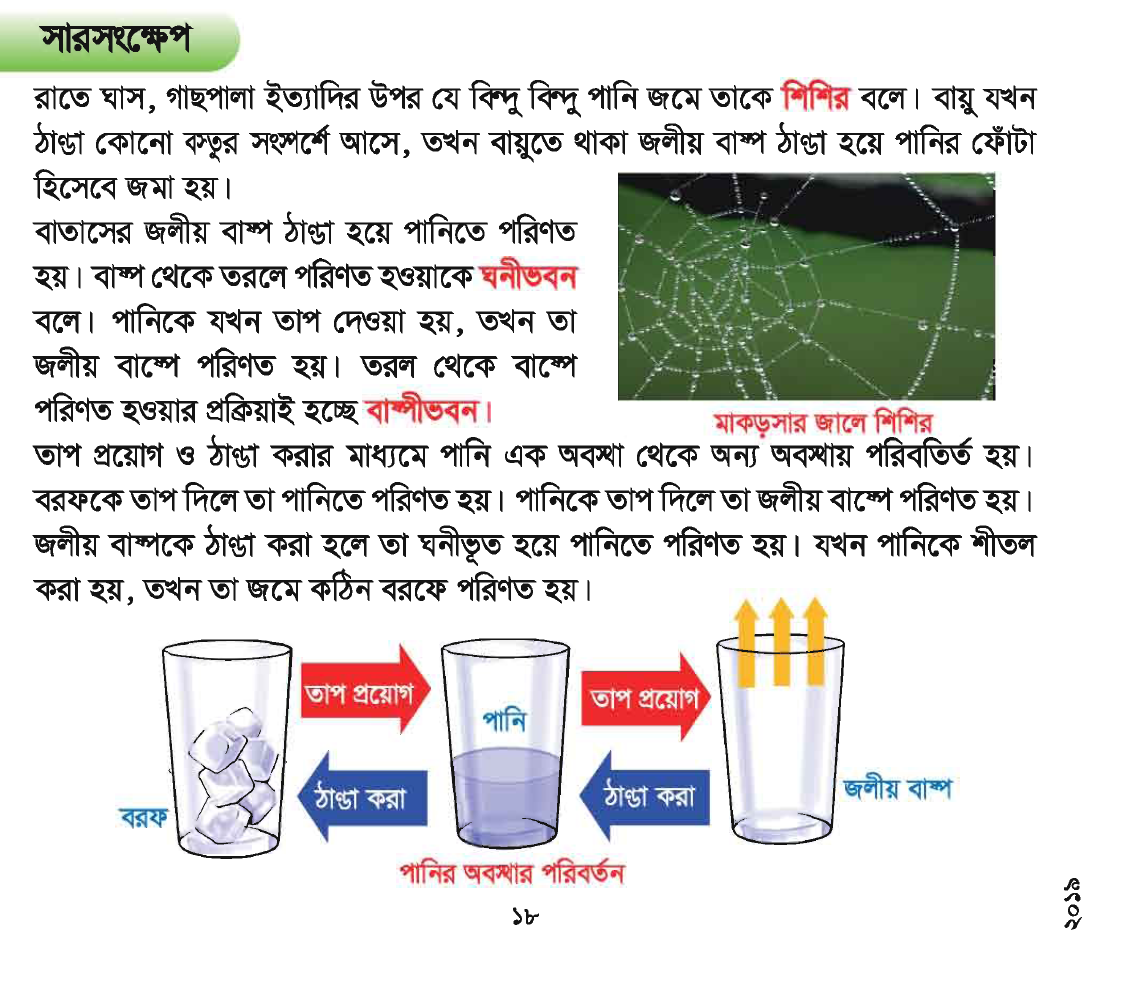 উপরের চিত্রটি ব্যাখ্যা কর।
পাঠ্য বইয়ের 18, 19,20 পৃষ্ঠা দেখি...
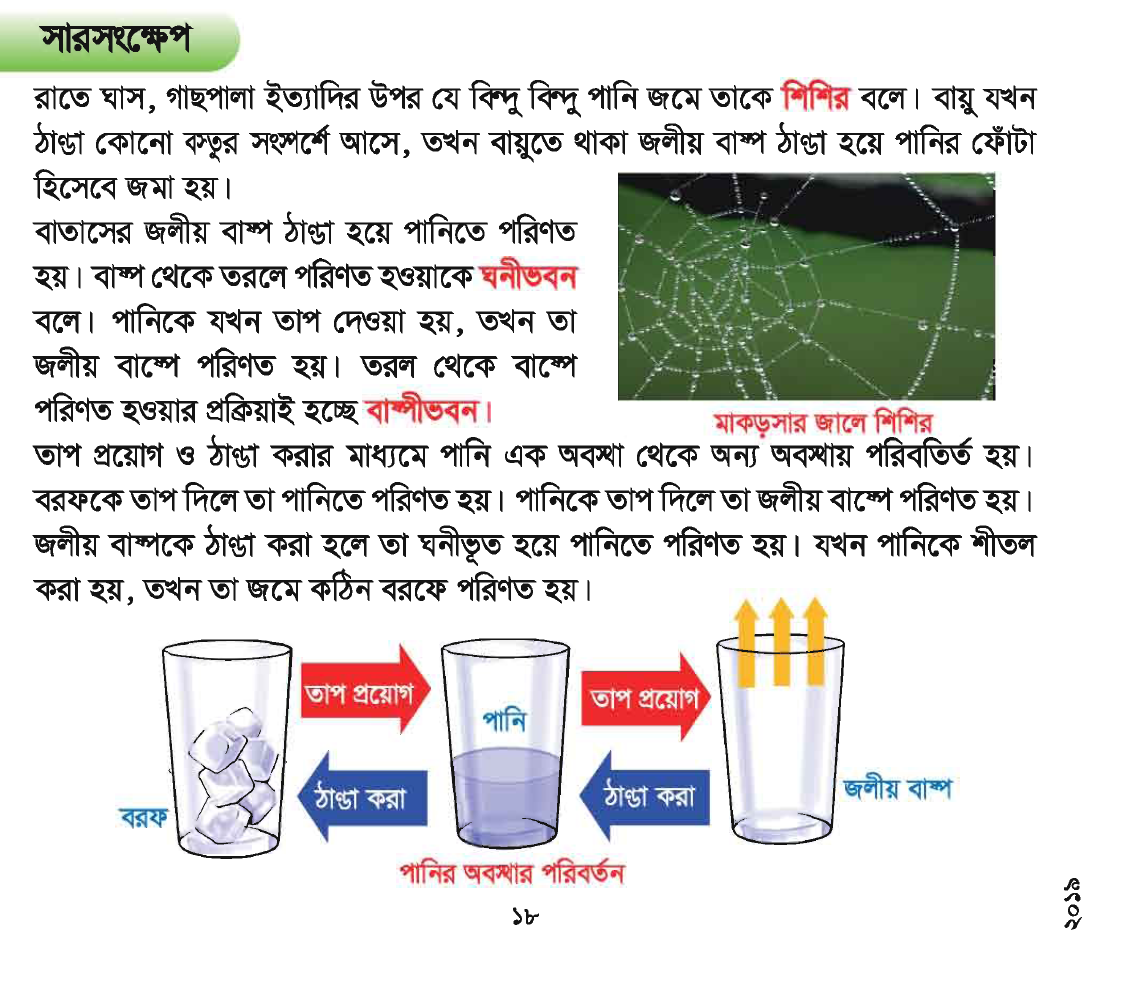 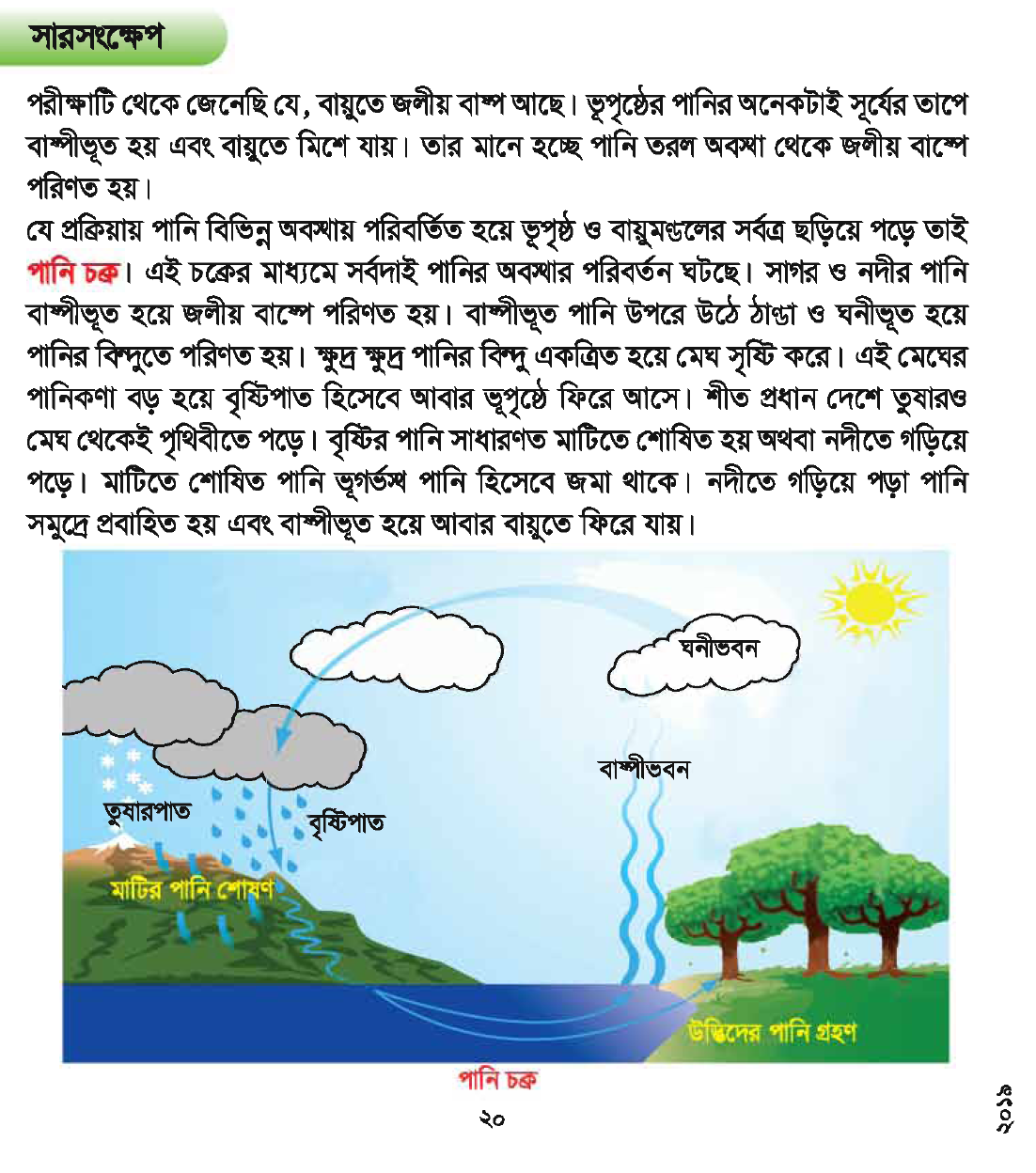 মূল্যায়ন
 শিশির কাকে বলে?
 কীসের মাধ্যমে পানি সমুদ্রে ফিরে যায়?
 কীসের পানি বাস্পে পরিণত হয়?
 পানিচক্র ব্যাখ্যা কর।
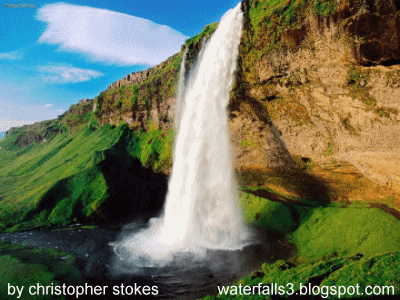 ধন্যবাদ সবাইকে ভালো থেকো.....